Домашний
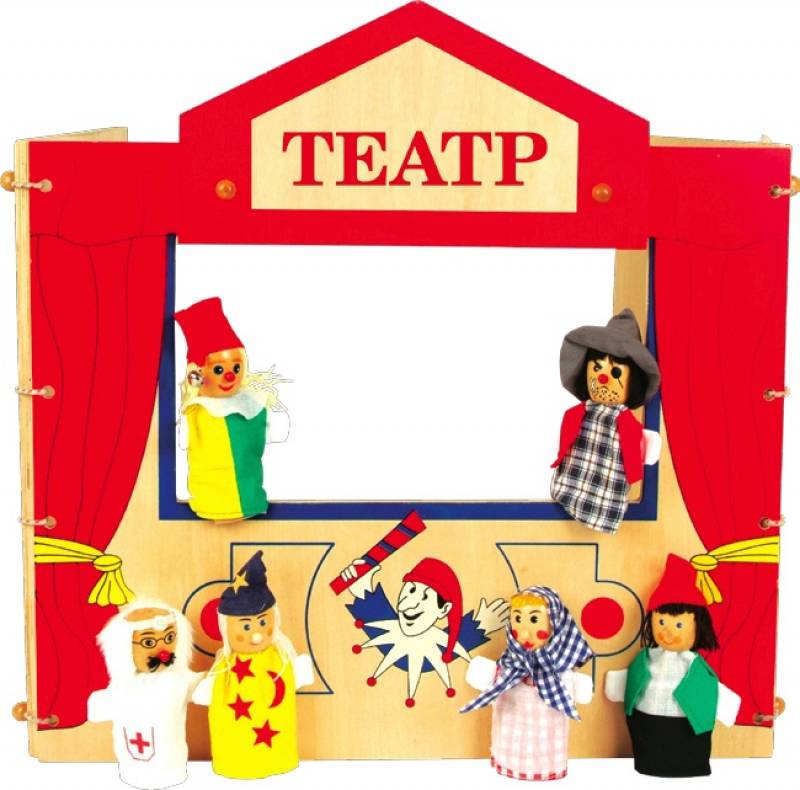 своими руками
Мы все в детстве любили играть  в различные куклы и игры. Конечно сейчас большое разнообразие в детских магазинах игрушек и игр. Но, во-первых эти игрушки не всегда доступны, а во-вторых игрушки, сделанные своими руками, приносят больше пользы в любом отношении. Изготовить театральных героев очень просто. Вот вам несколько подсказок.
Театр на СД дисках.
Наверняка в доме найдутся диски, которые уже не нужны, а выкинуть жалко. Можно из них сделать героев мультфильмов из сказок.
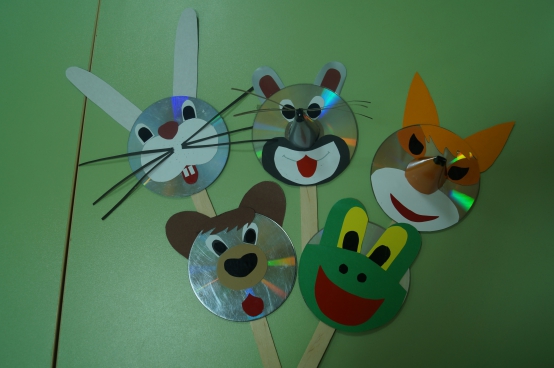 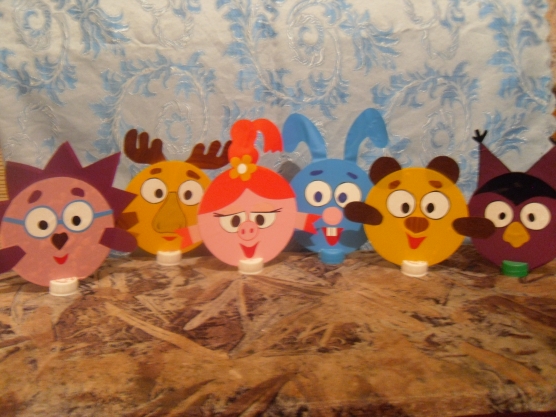 Театр из пластиковых ложек
Из одноразовых ложек получаются забавные  зверушки. Вместе с ребенком можно изготовить разных сказочных героев.
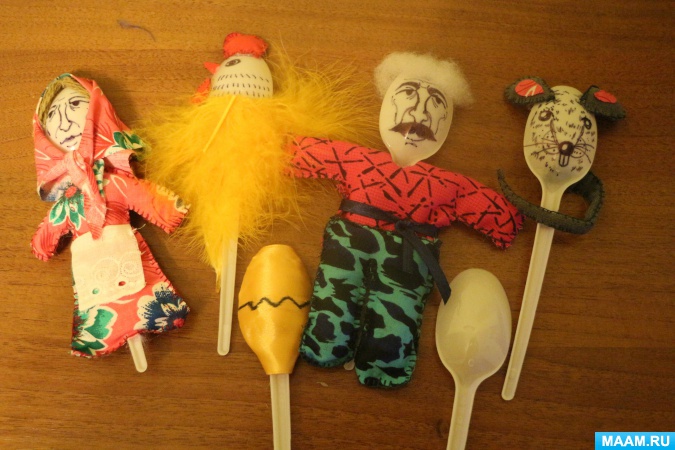 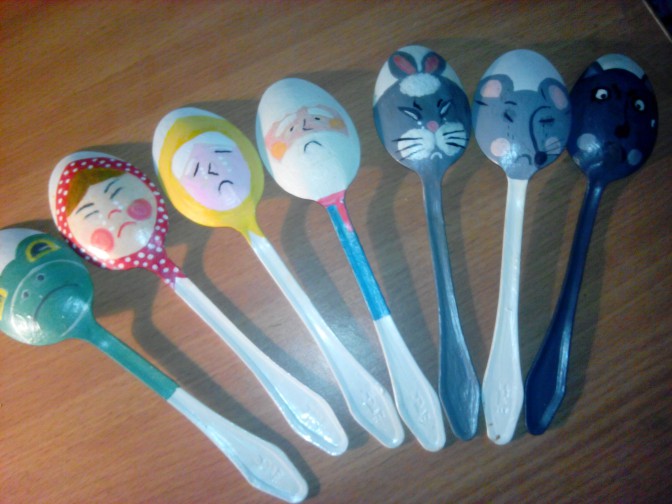 Театр из рулончиков от бумаги
Рулончики от туалетной бумаги - очень ценный материал  для творческих мам и детей. Посмотрите, каких героев можно
сделать . Имея немного времени и подручных средств.
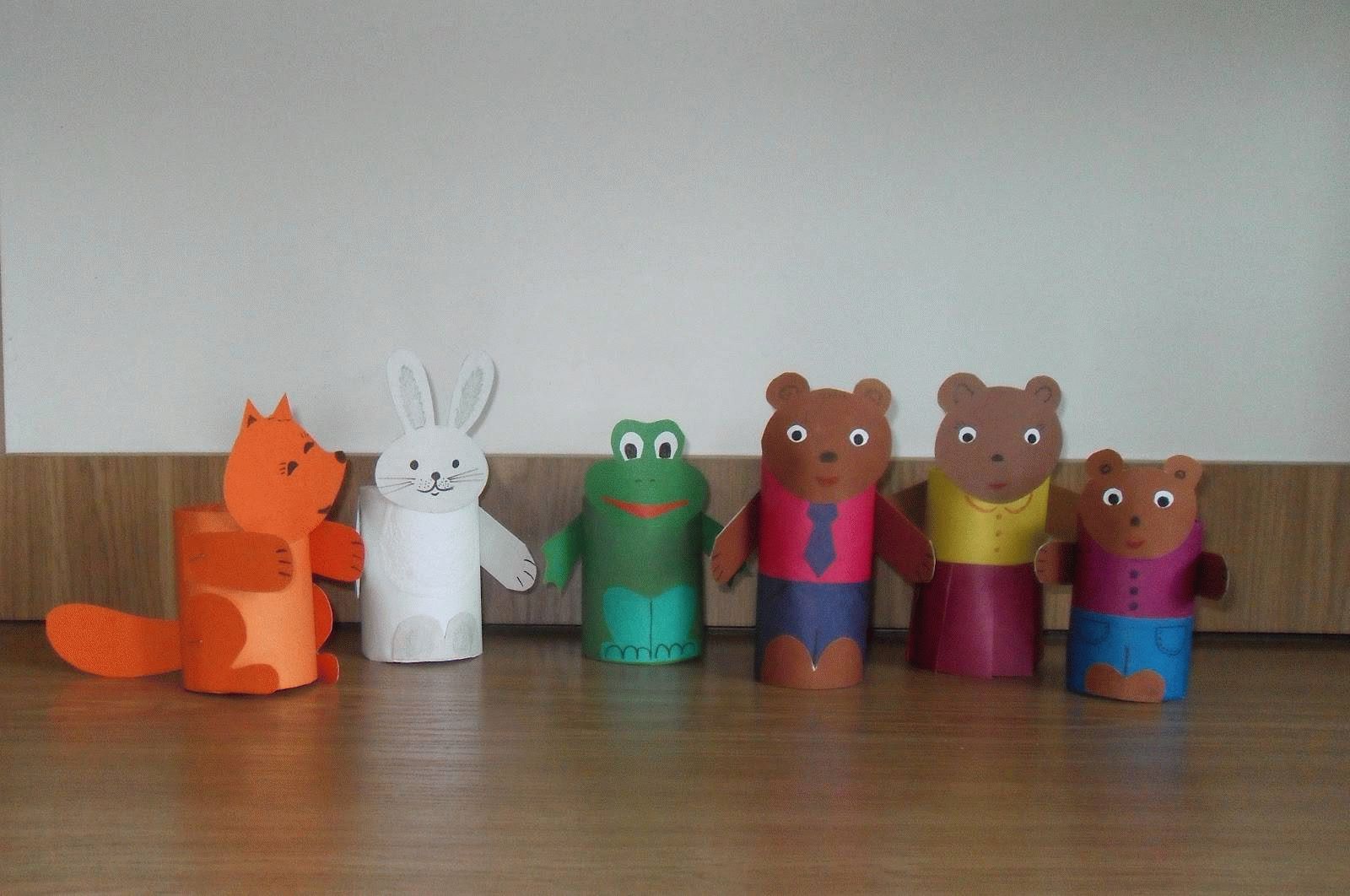 Театр одноразовых тарелок
У каждой мамы на кухне найдутся одноразовые картонные тарелки. Придумайте с ребенком поделку и займитесь творчеством, можно сделать  диких животных жарких стран и нашего леса
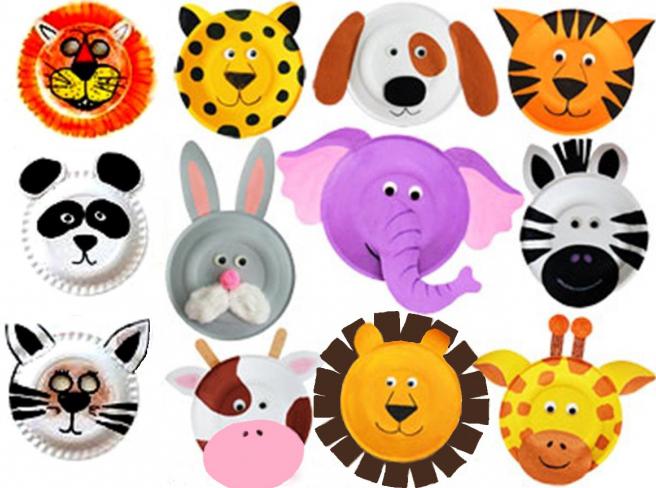 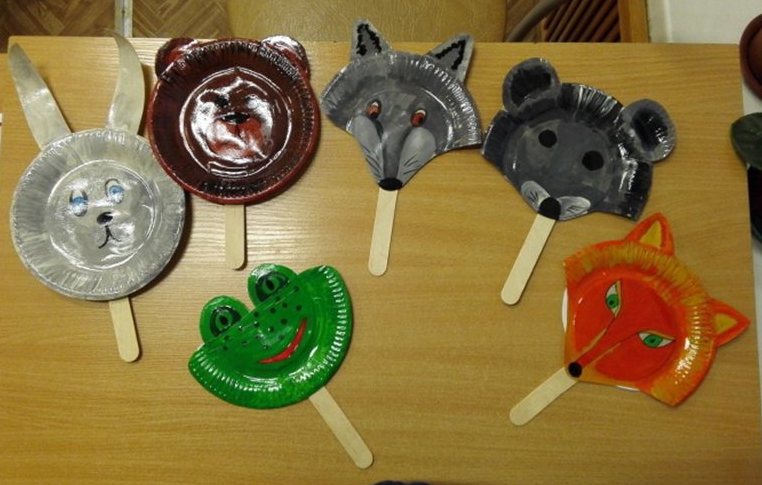 Театр шагающих кукол
Из порванных книжек и журналов можно вырезать животных и проделать дырочки, чтобы ребенок мог просунуть пальчики и оживить сказку
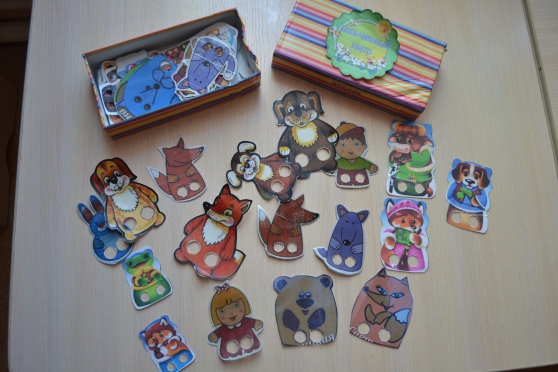 Театр из коробочек
Не спешите выбрасывать коробочки, они обязательно вам пригодятся для изготовления домашнего театра
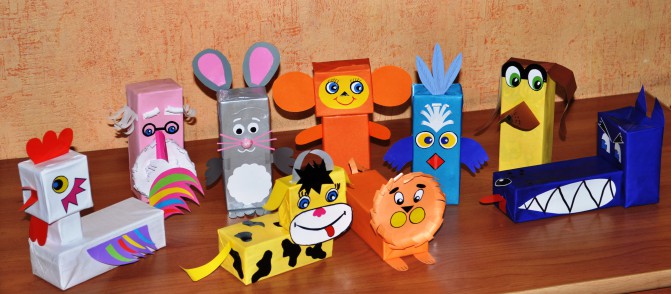 Театр из носков и перчаток
Ребенок вечно теряет носки и перчатки. Оставшиеся без пары вещи можно использовать так.
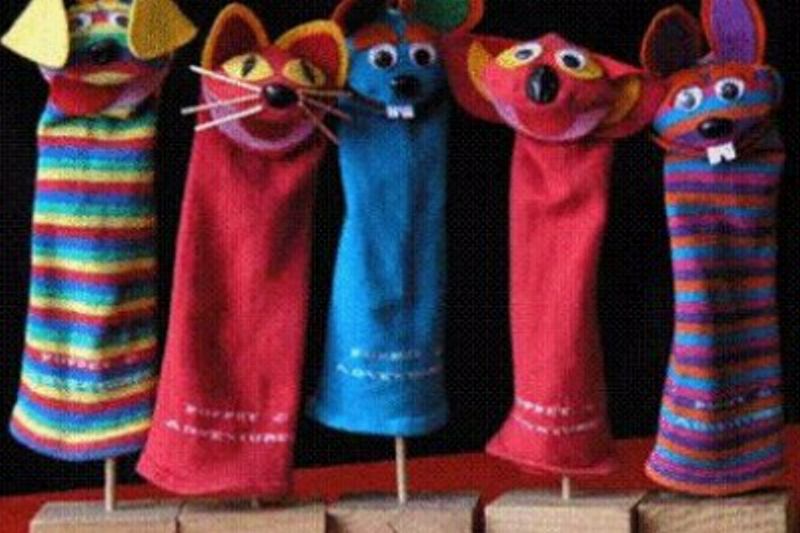 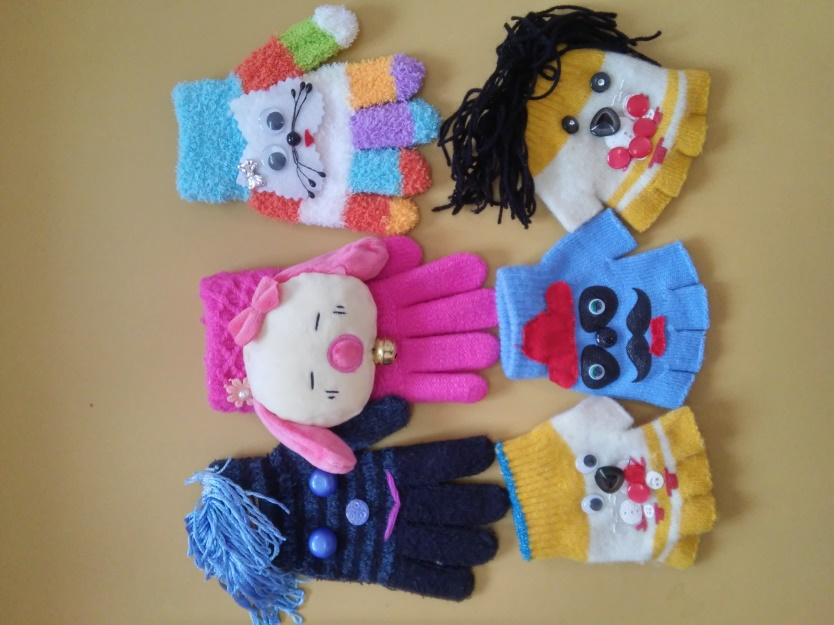 Настольный театр, сделанный своими руками способствует
развитию связной речи, воображения, он оказывает 
психотерапевтический эффект, помогая ребенку справится
 с переживаниями, страхами, получить недостающее внимание.